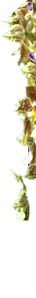 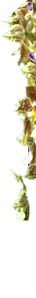 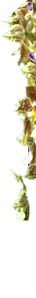 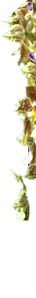 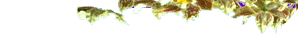 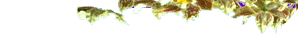 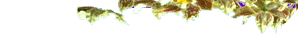 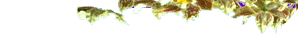 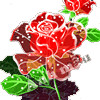 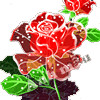 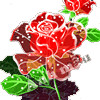 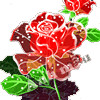 TRƯỜNG THCS BÌNH KHÁNH
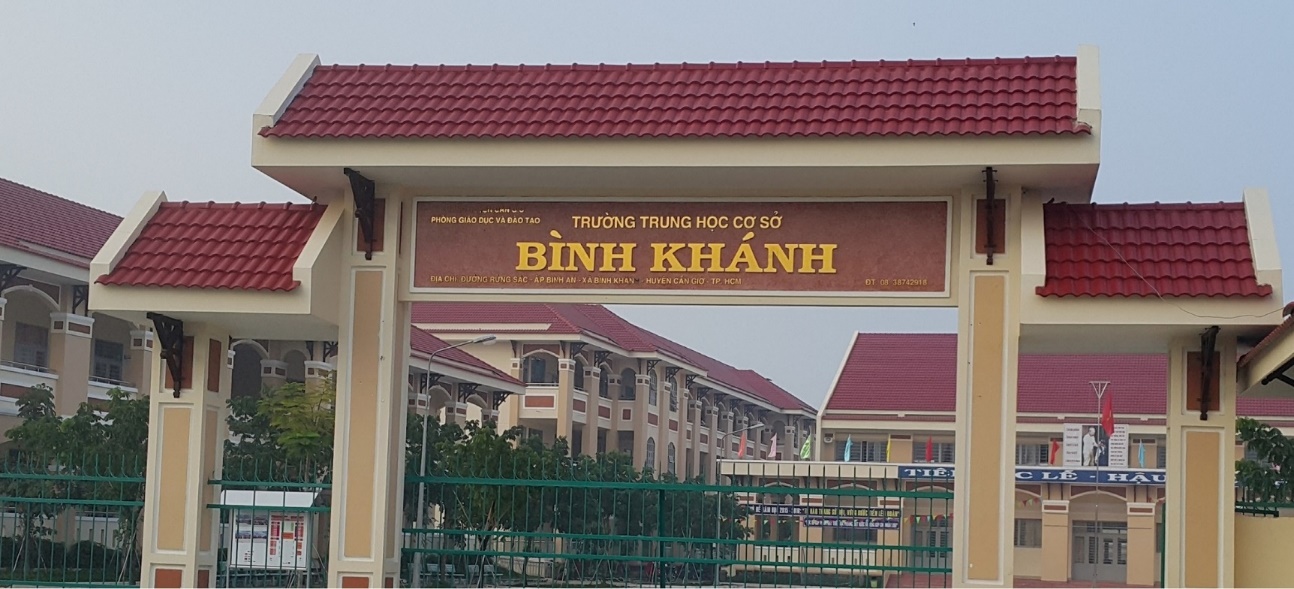 MÔN HỌC ÂM NHẠC
Người thực hiện: Huỳnh Quốc Bảo
Tiết 15: ÔN TẬP
1. Ôn tập bài hát:
*Tuổi hồng
* Hò ba lí
2. Ôn TĐN :
     * TĐN số 3: Hãy hót, chú chim nhỏ hay hót
     * TĐN số 4: Chim hót đầu xuân 
3. Ôn Nhạc lí:
     * Giọng song song, giọng La thứ hòa thanh
     * Thứ tự các dấu thăng, giáng
Luyện thang âm Đô trưởng
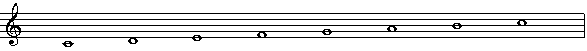 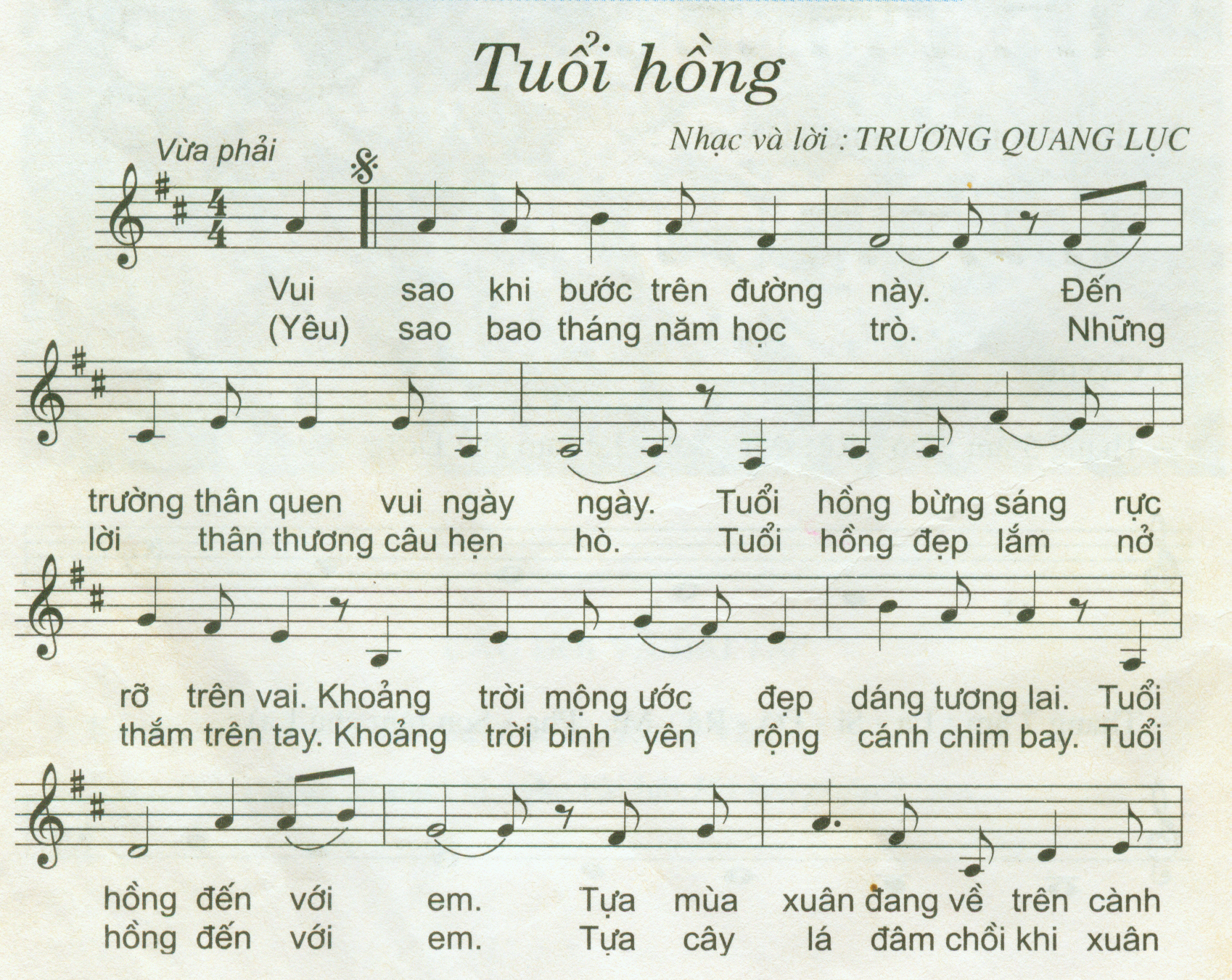 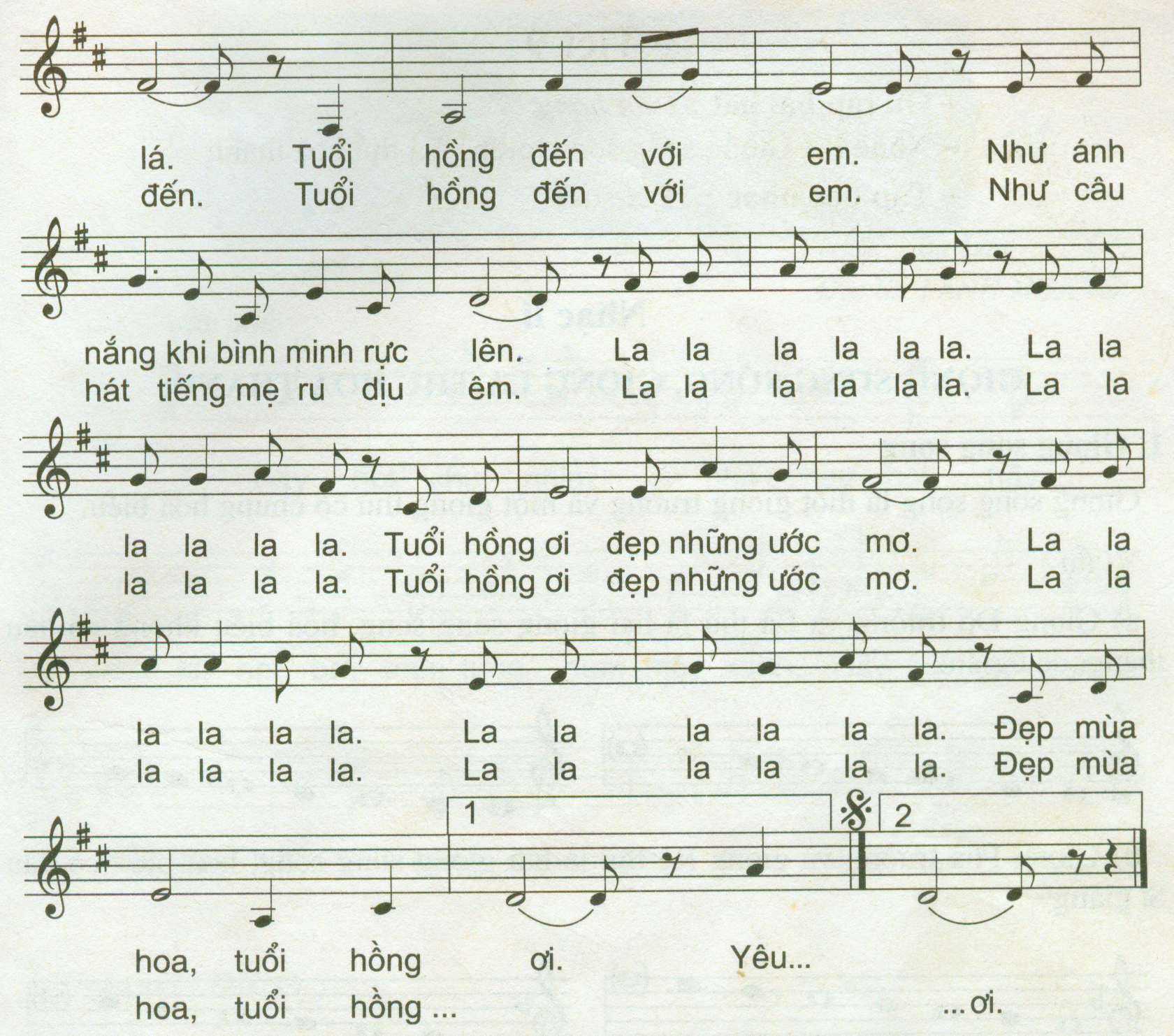 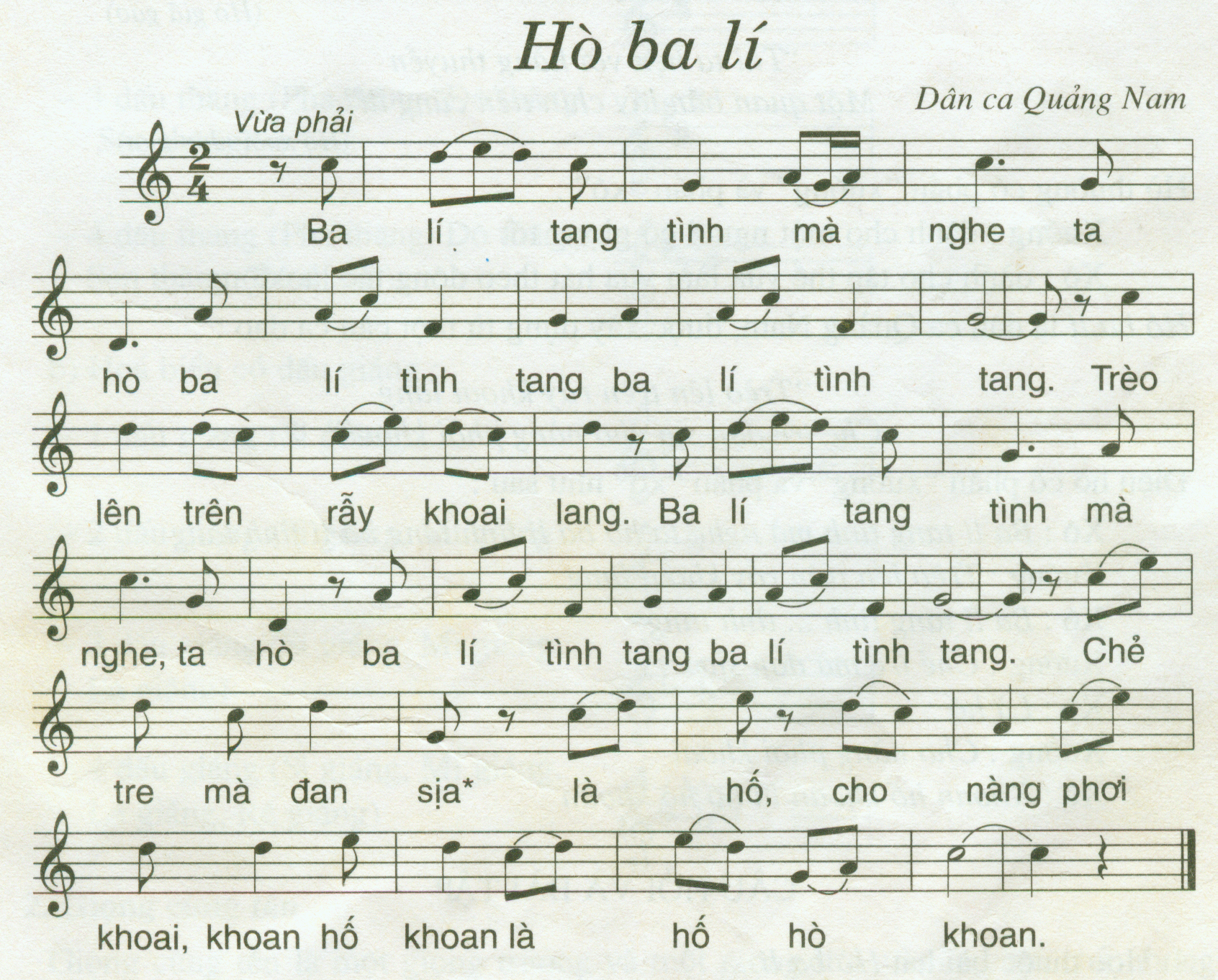 2. Ôn tập đọc nhạc.
Tập đọc nhạc: TĐN số 3
Hãy hót , chú chim nhỏ hay hót
(Trích)
Nhạc : Ba Lan           Lời :Anh Hoàng
Vừa phải
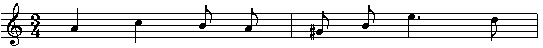 Hãy   hót,      chú   chim      nhỏ   hay   hot,      hãy
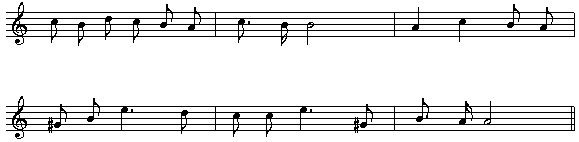 cao lời hót bay theo từng đám mây xanh.      Hãy hót  c hú    chim
Nhỏ   hay  hót,     ta     cùng chào đón      kìa    nắng   ban mai.
Tập đọc nhạc: TĐN số 4
Chim hót đầu xuân
(Trích)
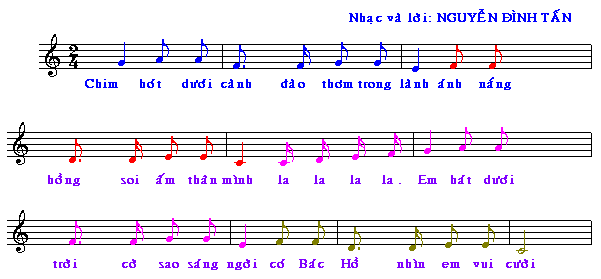 3. Ôn tập nhạc lí:
Như thế nào là giọng song song?
- Giọng song song là một giọng Trưởng và một giọng thứ có cùng hóa biểu nhưng khác chủ âm. 
- VD: giọng La thứ và giọng Đô trưởng.
Như thế nào là giọng La thứ hòa thanh?
Giọng La thứ hòa thanh
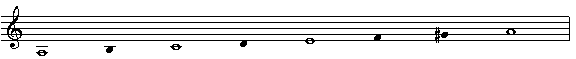 VII
- Giọng La thứ hòa thanh là giọng La thứ tự nhiên nhưng có bậc 7 tăng lên ½ cung
Thứ tự các dấu thăng, giáng ở hóa biểu
Thứ tự các dấu thăng
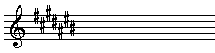 Fa đô son rê la mi si
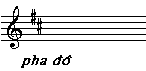 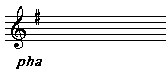 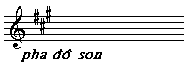 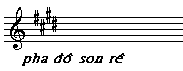 Thứ tự các dấu giáng
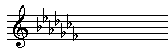 Si mi la rê son do fa
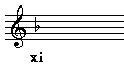 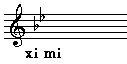 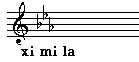 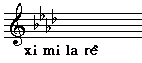 Thế nào là giọng cùng tên?
Giọng cùng tên là một giọng Trưởng và một giọng thứ, có cùng âm chủ nhưng khác Hóa biểu.
VD: 
	- Giọng Đô Trưởng và giọng Đô thứ
	- Giọng Rê Trưởng và giọng Rê thứ
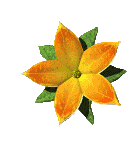 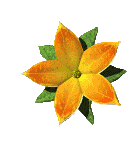 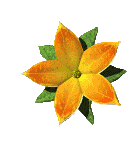 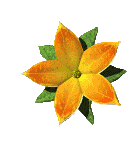 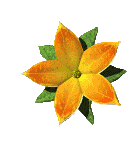 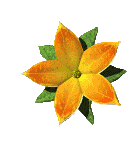 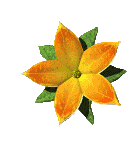 CHÚC CÁC EM HỌC TỐT!
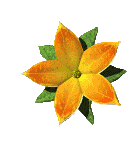 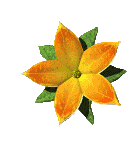 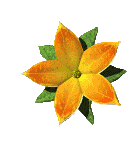 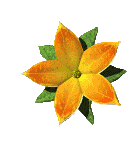 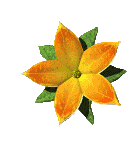 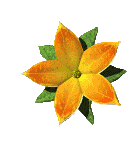 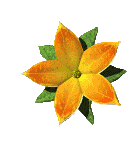 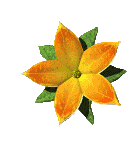